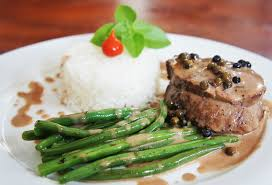 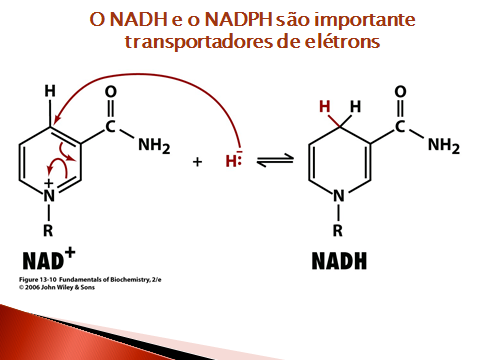 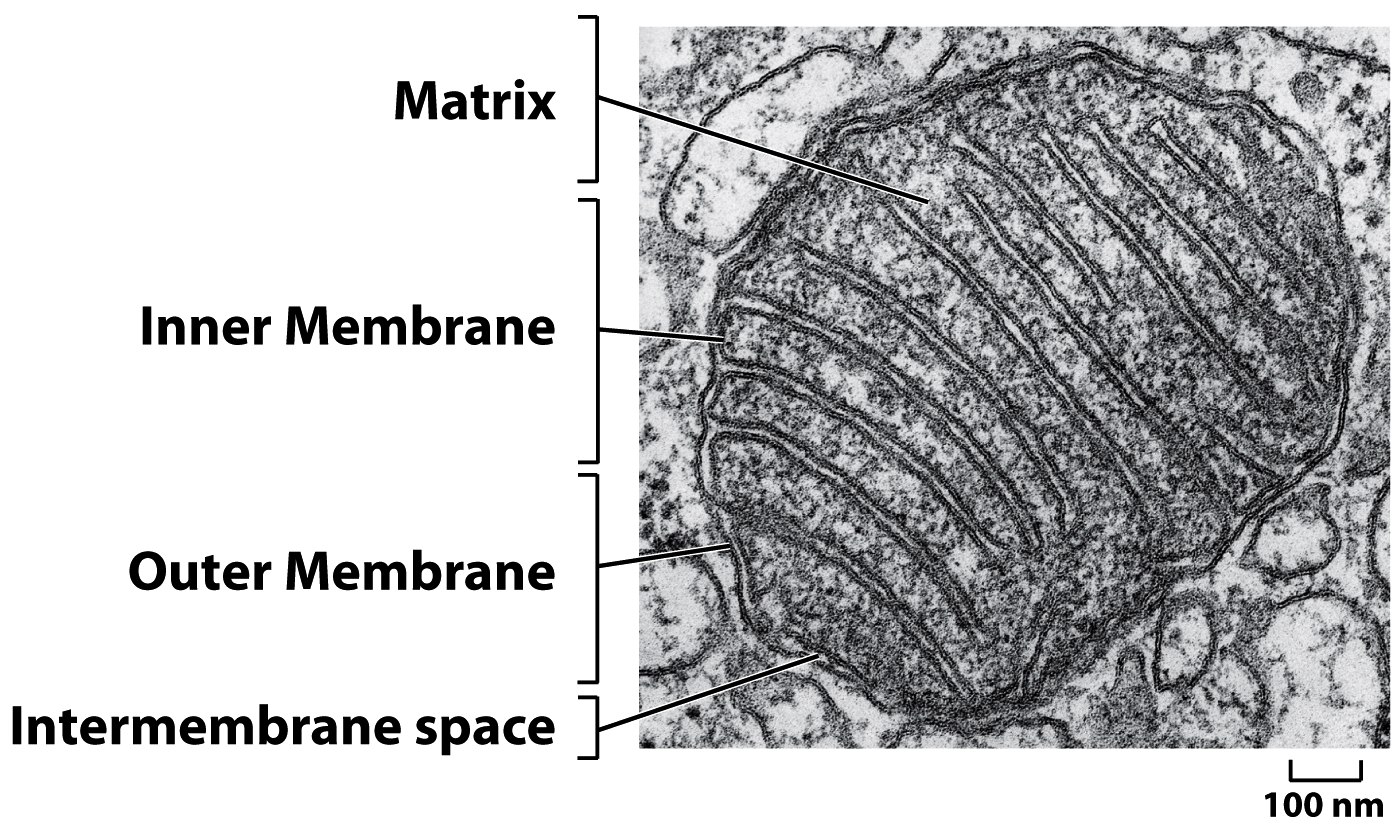 Figure 14-8 (part 1 of 2)  Molecular Biology of the Cell (© Garland Science 2008)
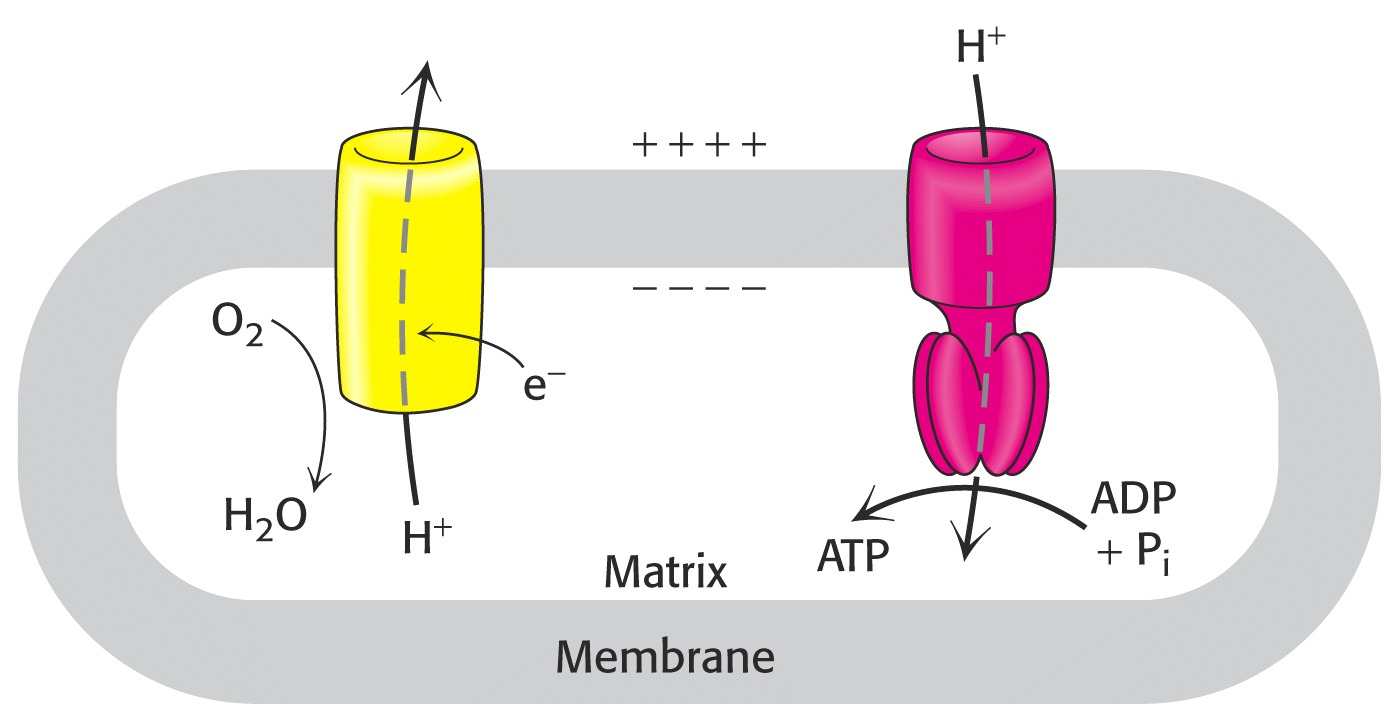 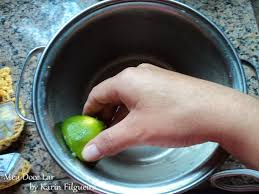 NADH
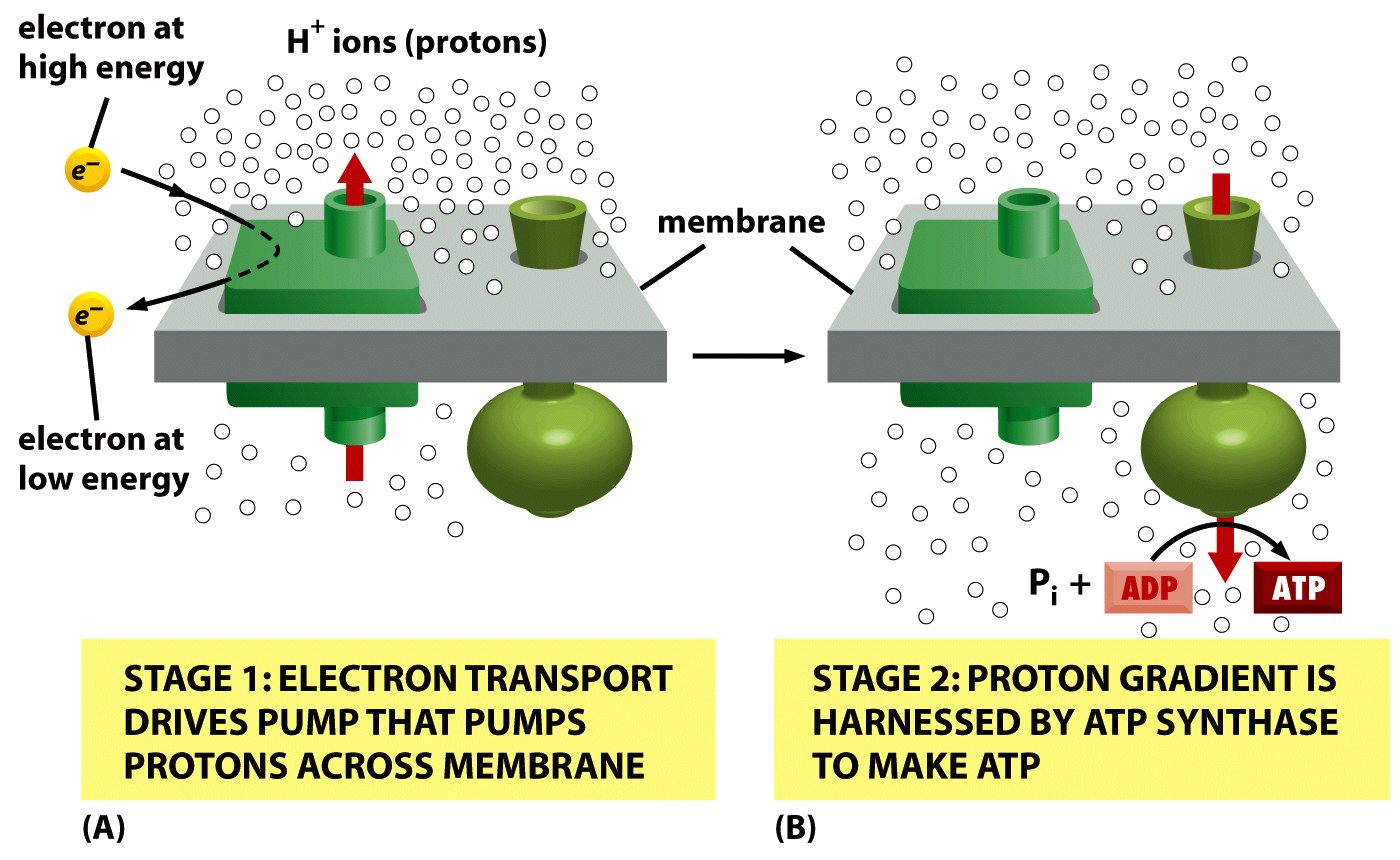 O2
AAAAAATP
Figure 14-1  Molecular Biology of the Cell (© Garland Science 2008)
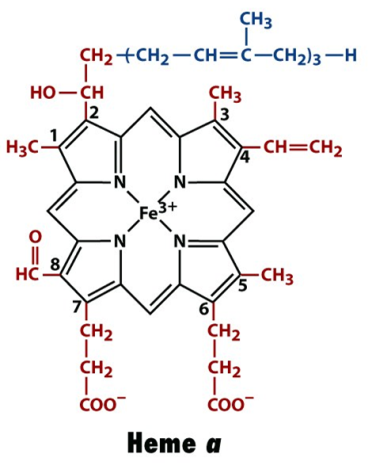 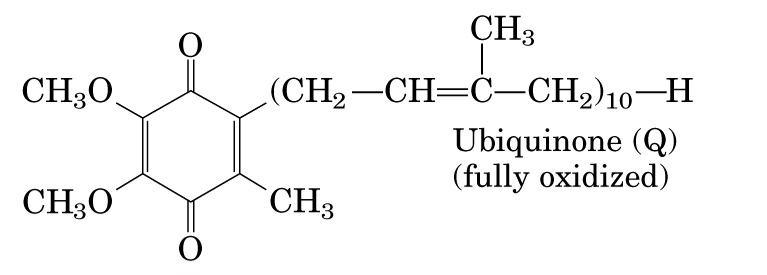 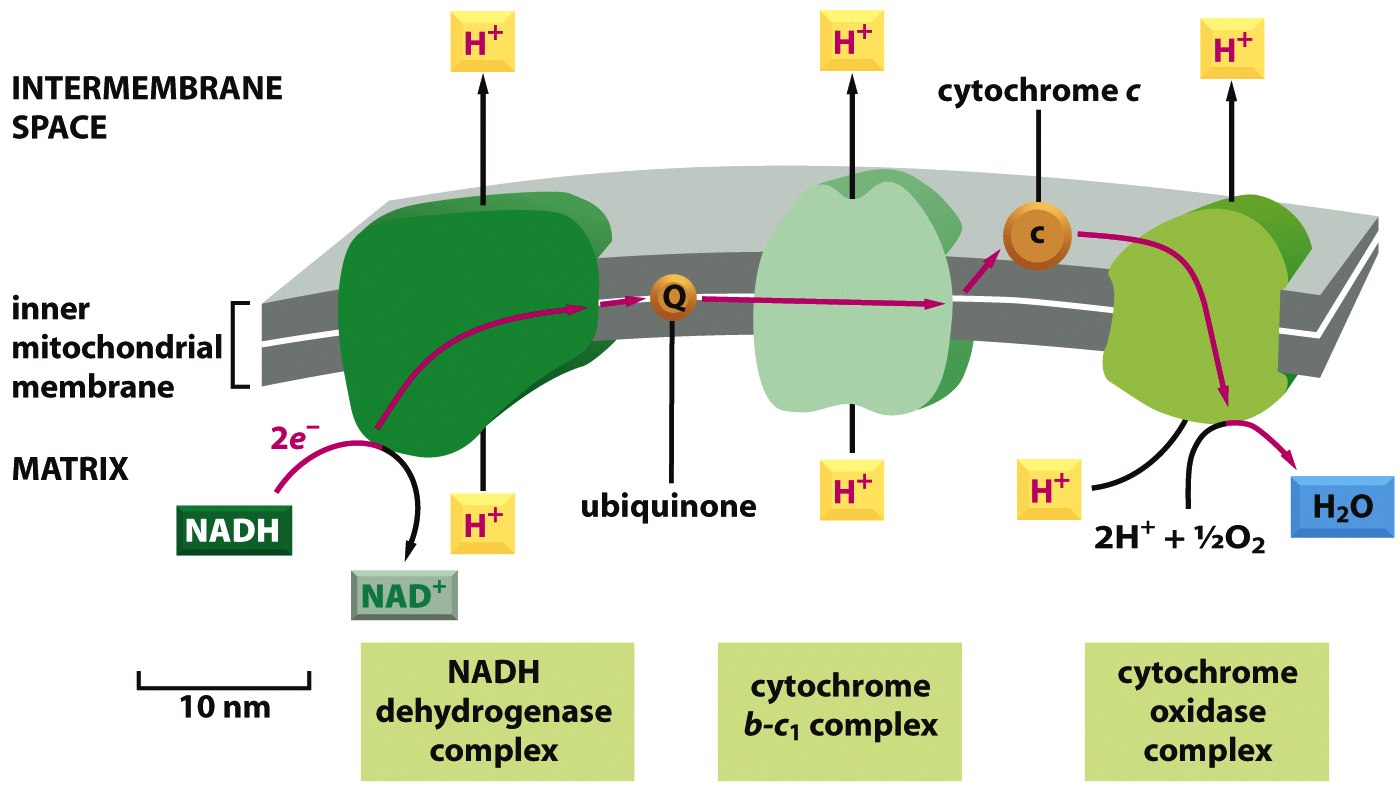 Figure 14-26  Molecular Biology of the Cell (© Garland Science 2008)
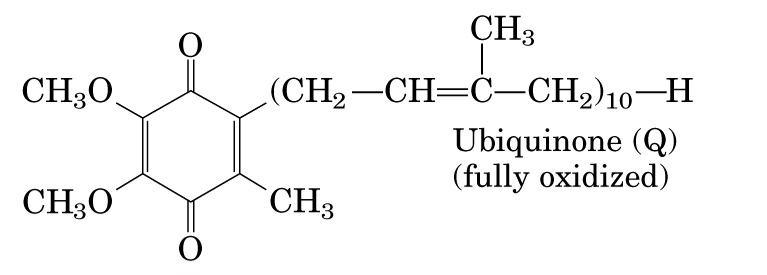 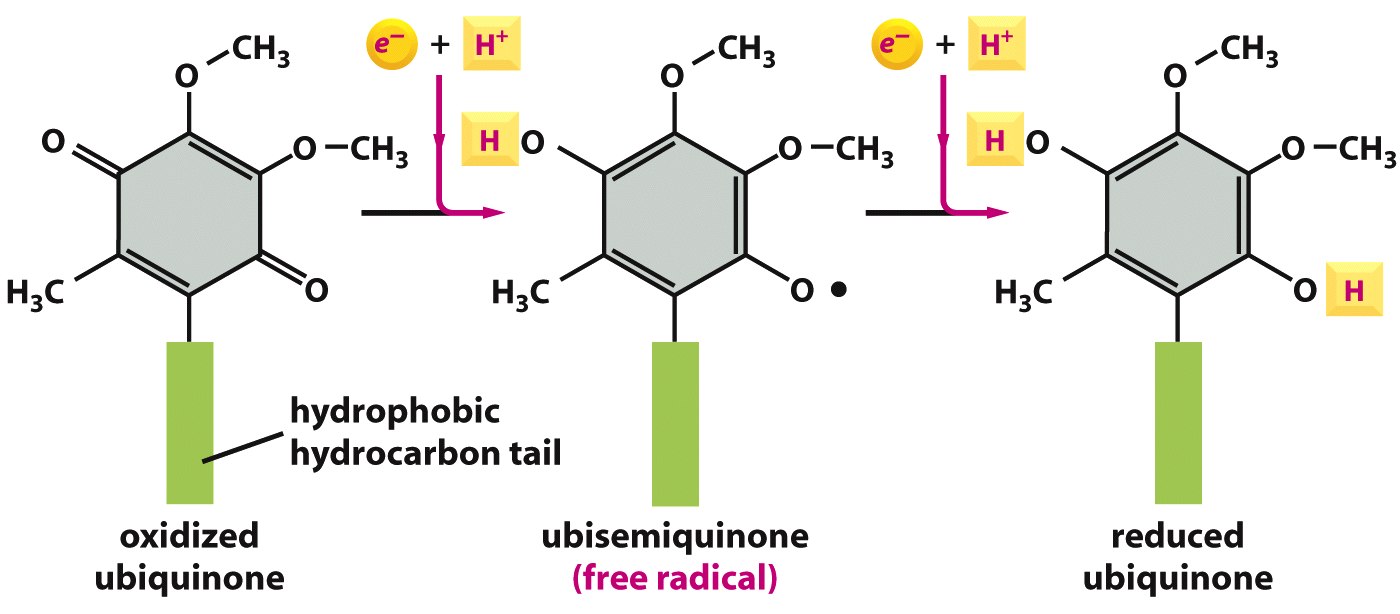 Figure 14-24  Molecular Biology of the Cell (© Garland Science 2008)
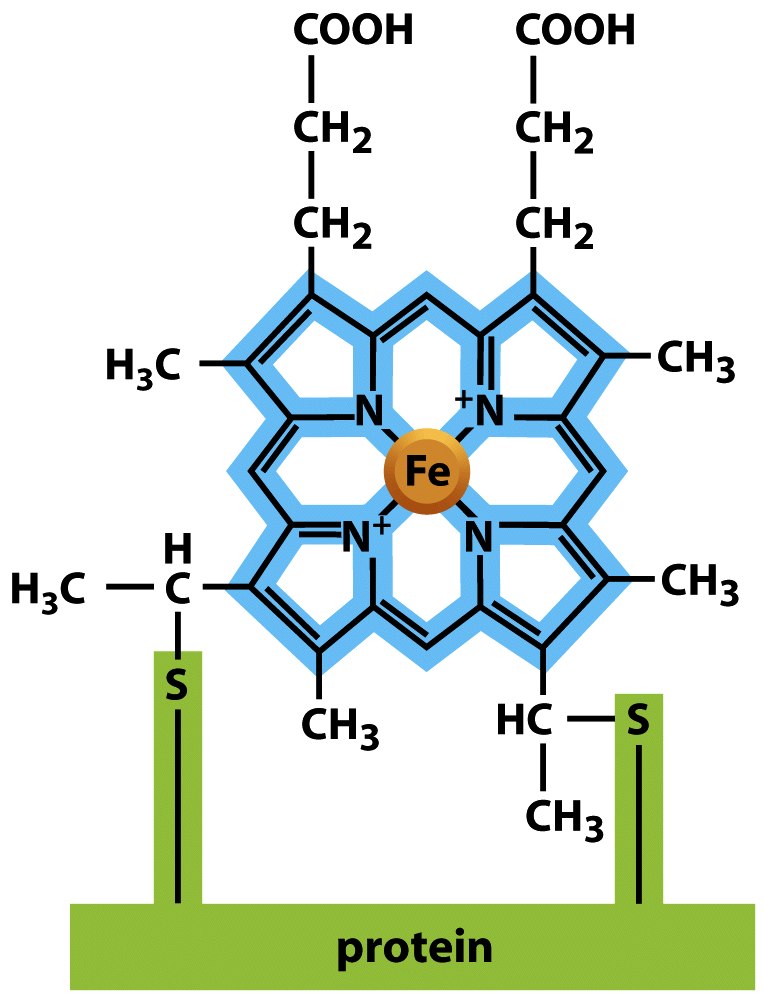 Figure 14-22  Molecular Biology of the Cell (© Garland Science 2008)
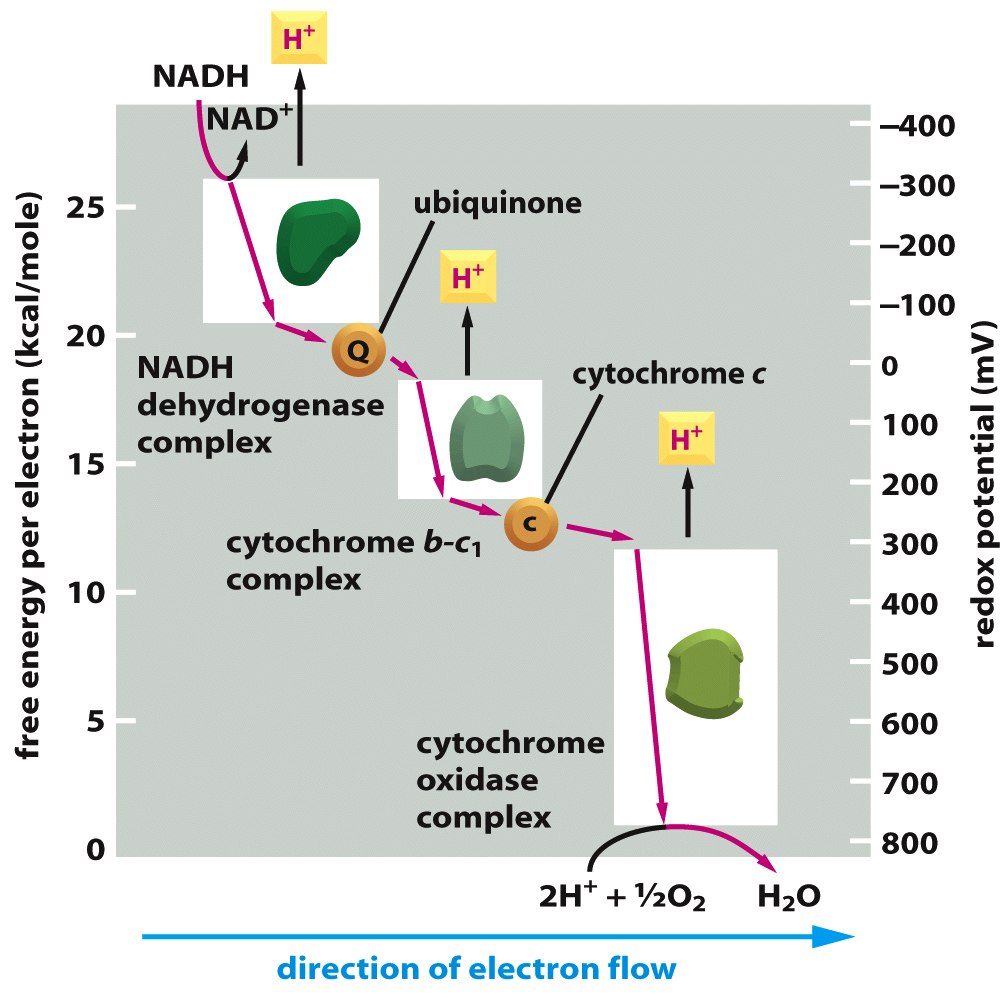 Figure 14-29  Molecular Biology of the Cell (© Garland Science 2008)
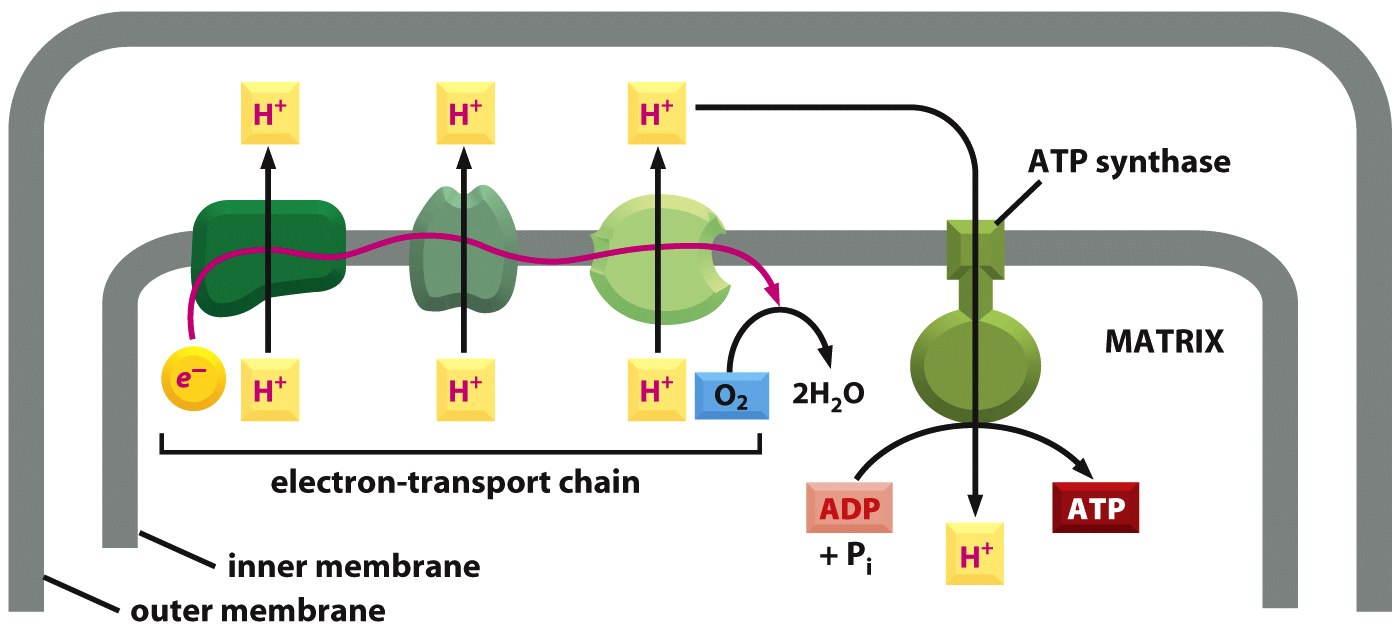 Figure 14-14  Molecular Biology of the Cell (© Garland Science 2008)
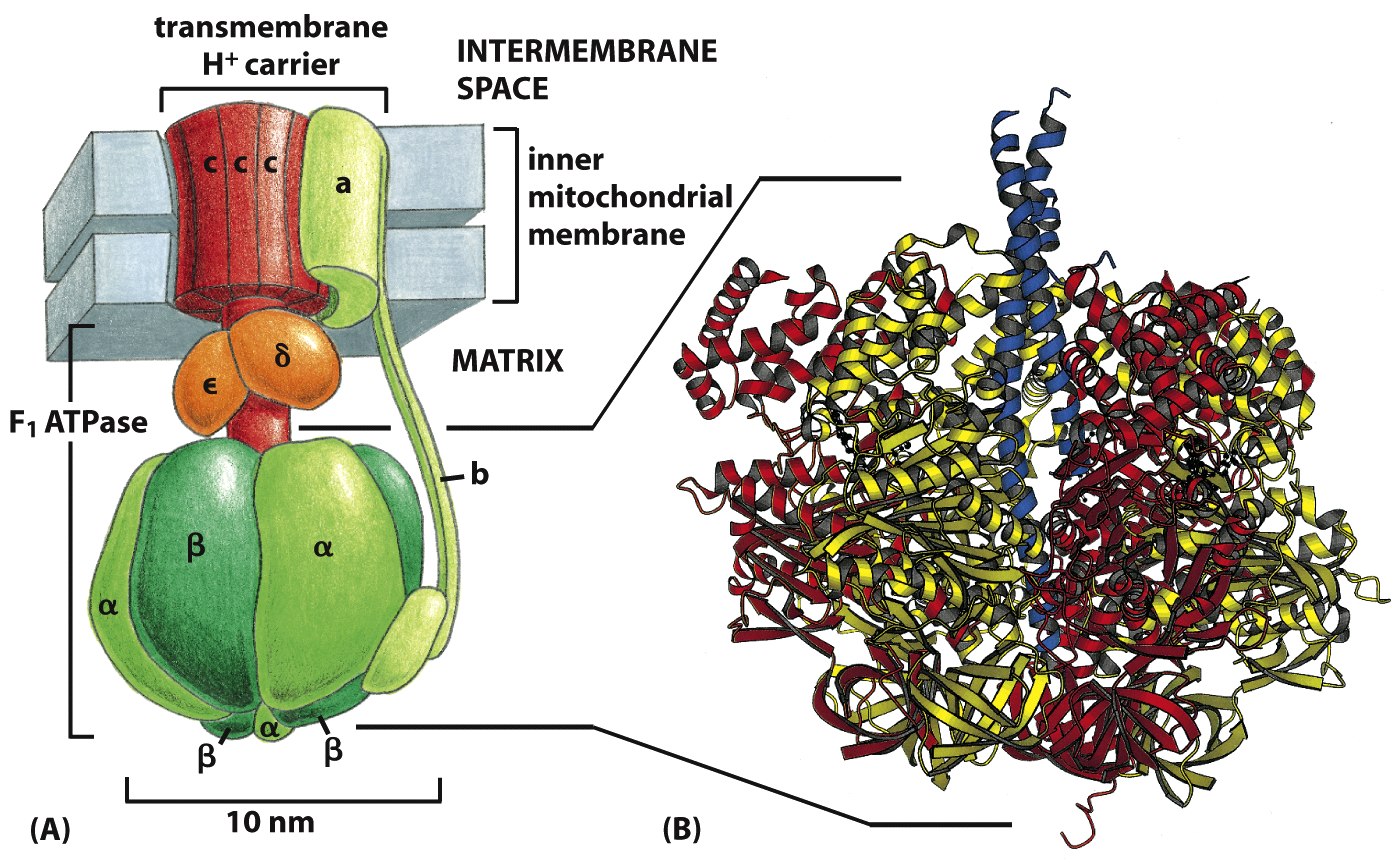 Figure 14-15  Molecular Biology of the Cell (© Garland Science 2008)
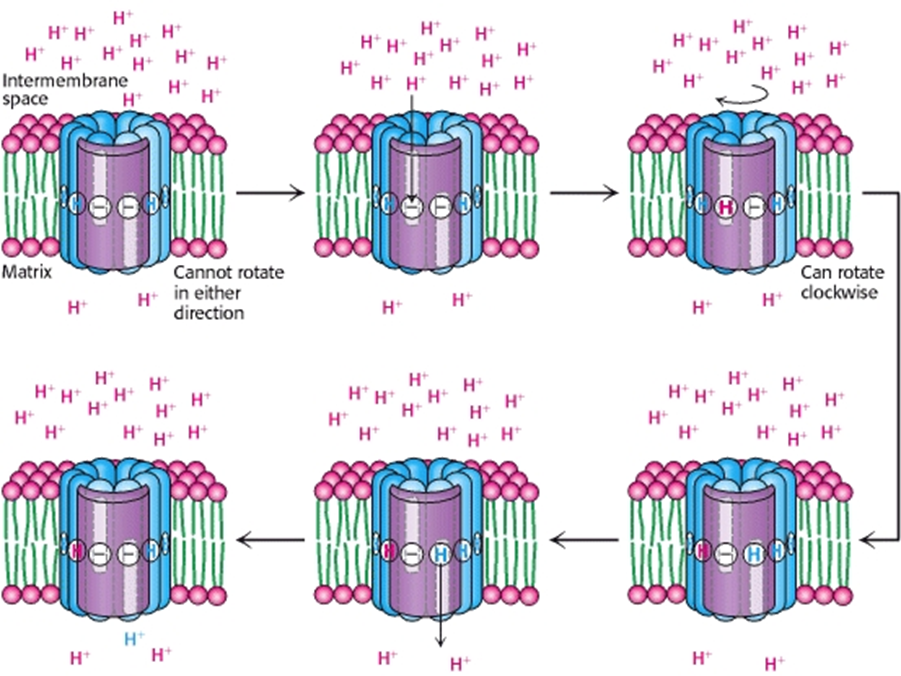 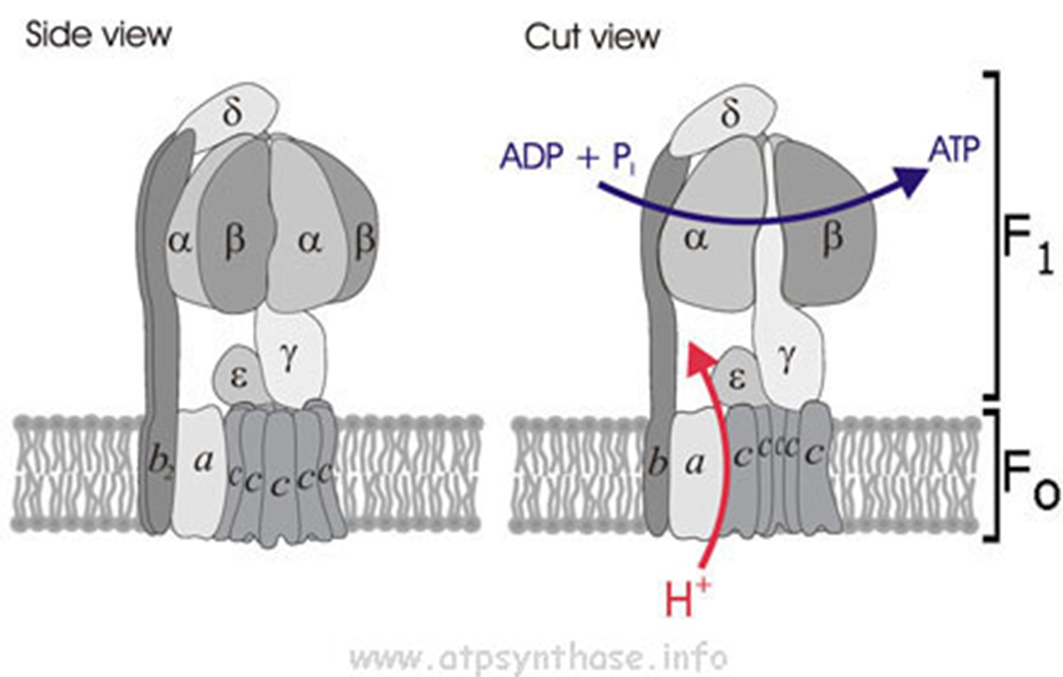 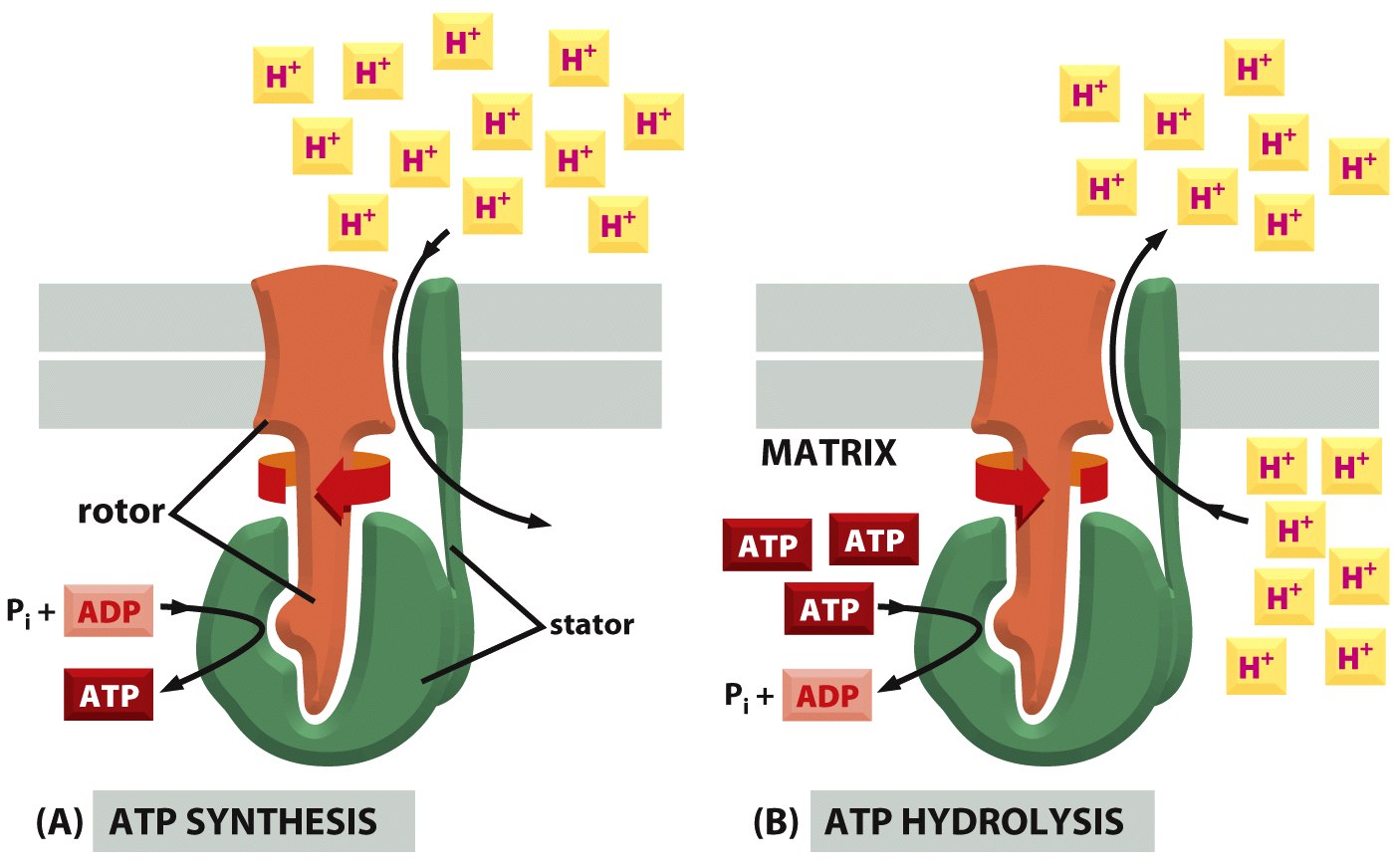 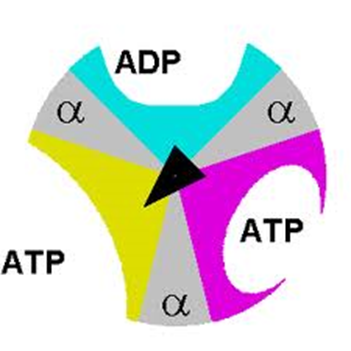 Figure 14-19  Molecular Biology of the Cell (© Garland Science 2008)
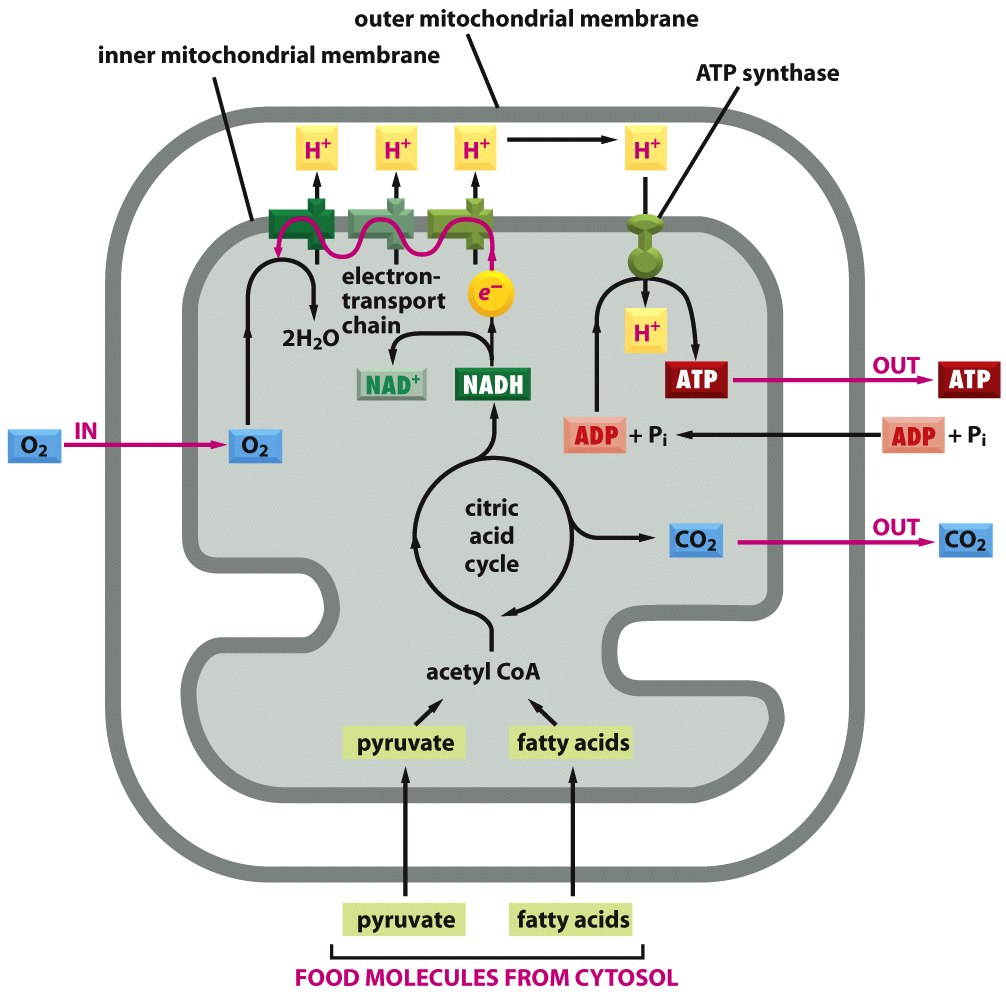 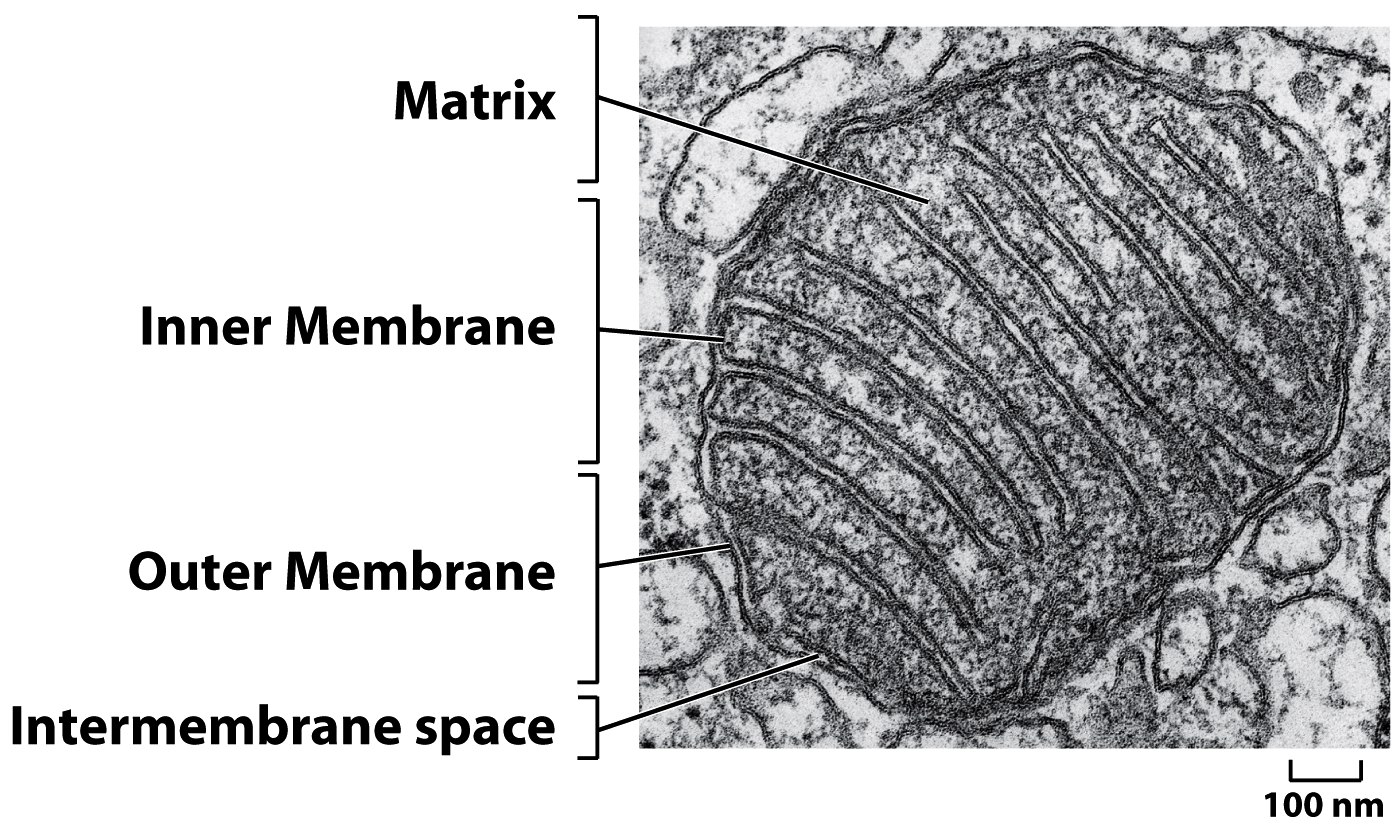 PONTOS DE ENTRADA NA MITOCÔNDRIA - NADH
Lançadeira Malato - Aspartato
Lançadeira Gliceraldeído 3P
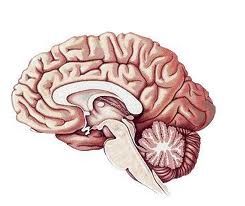 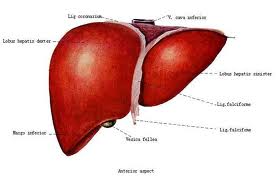 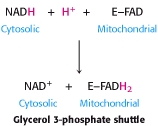 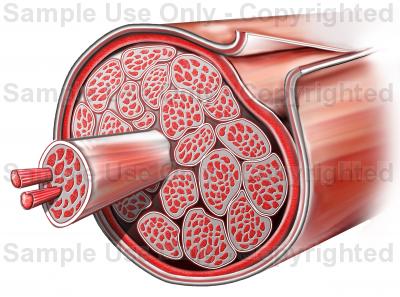 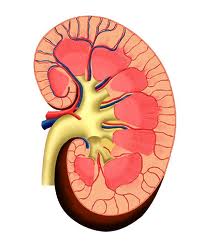 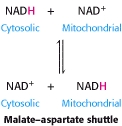 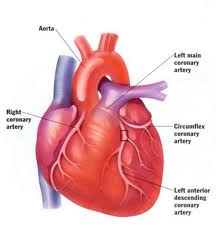 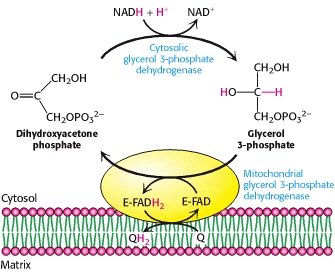 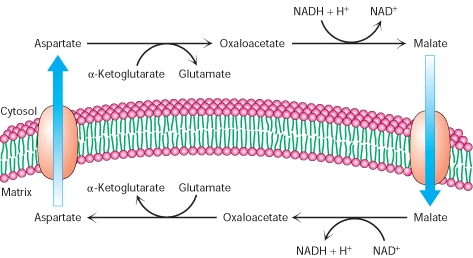 PONTOS DE ENTRADA NA MITOCÔNDRIA
ATP
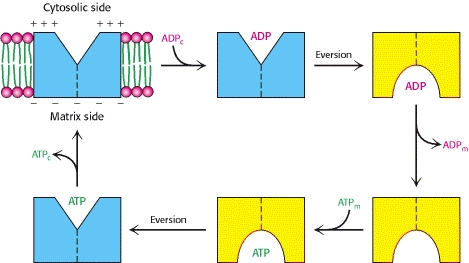